PHYSUN 2012 
The physics of the Sun and the solar neutrinos:3rd  
October 8th–10th 2012 – LNGS-Assergi, ITALY
V.Antonelli – Milano University and I.N.F.N. Milano
Recent advancements and future perspectives of solar neutrino physics

Mainly based on ‘‘Solar Neutrinos’’, 
by V. Antonelli1, L. Miramonti1, C. Pena Garay2, A. Serenelli3, 
will appear on Advances in High Energy Physics , Guest Editors: J. Bernabeu, G. L. Fogli, A. B. McDonald, and K. Nishikawa  (arXIV: 1208.1356)
(1Università degli Studi di Milano e I.N.F.N. Sezione di Milano;  2Instituto de Fisica Corpuscolar, CSIC-UVEG, Valencia; 3Instituto de Ciencias del Espacio (CSIC-IEEC), Facultad de Ciencias, Campus UAB, Bellaterra, Spain)
1
Historical role and future of solar neutrinos
Solar neutrinos since ever fundamental for elementary particle physics and astrophysics and in creating a connection between the two.
 Historical view helps in understanding  present situation and future outlooks       of solar neutrino physics
 Long standing solar neutrino puzzle (radiochem. exp., SuperKamiokande), and its solution (SNO and the confirmation by KL reactor exp): contribution to the proof of neutrino mass and oscillation first clear indication of the need to go beyond   
 the Standard Model.
 Change of paradigm in neutrino physics: focus on appearance exp. and artificial sources (reactors, accelerators, SBL and LBL and superbeams).  
 Solar n experiments: still many open questions: improve the knowledge of mass and mixing framework, study the low E part of the spectrum  and look for possible ‘‘anomalies’’ in the oscillation pattern. -> Impact on solar models (high and low Z..., problem of solar abundancies)
The 2002 situation
2002 annus mirabilis:                                                                     
April: SNO data including also NC (in addition to ES and CC). 
   1st direct measurement of total solar n flux: proof of the Standard Solar Model    
   and (in combination with SK  and previous solar experiments) of the validity        
   of the oscillation hypothesis.	
December: 1st data from reactor experiment KamLand: cristal clear       confirmation of the LMA solution of Solar Neutrino Puzzle 																													       																																																																																																																																																																																																																																														 

e
… and what next ?
The SNO and SK legacy
The SNO and SK legacy - 2
5
Recent progresses
May 2012
Update live time: 
2008/10-2012/03 SK-IV 1069 days  (cf. SK-I 1496 days)
All the conventional event selection criteria are optimized in SK-IV
Introduced a new event selection parameter
Multiple Scattering Goodness
Systematic uncertainties are updated in SK-IV
Obtained SK-IV initial preliminary results
Carried out an oscillation analysis with SK-IV data 
Fixed a mistake in SK-III flux calculation
Preparing a paper on SK-IV solar n results
6
Impact of KamLAND results
Allowed region in the mixing parameter space from a global analysis of KL and solar n experiments, together with Dc2 profiles, for KL (dashed), solar (dotted) and combined (solid). Taken from PRL100(2008)221803.
Recent advancements
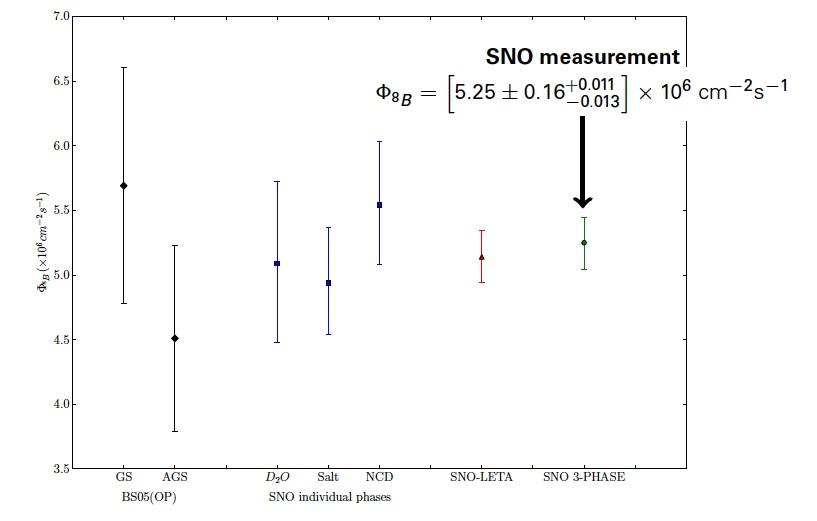 Tension between solar n exp. and KL strongly reduced in 3 flavor oscill. case.
Sensitivity on q12 improved by the combination of solar and KL data. Preferredq13≠ 0. Agree with LBL(T2K and MINOS), combined analysis (PRD 84(2011)053007, and mainly with recent SBL reactor DOUBLE-CHOOZ, DAYA-BAY, RENO: 0.020 ≤ sin2q13  ≤0.030 (≠0 at  > 5s).
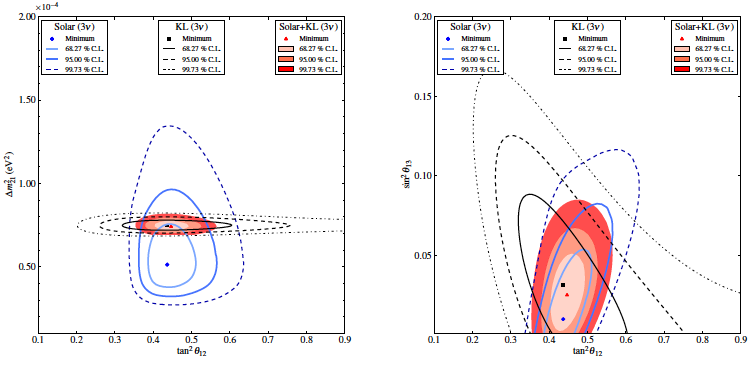 Toward the sub-MeV analysis: Borexino
SK, SNO and KL obtained important results, but they investigated only the high energy part of solar n spectrum (above 4-5 MeV). Up to 4 years ago the low energy part  (main component) of the spectrum studied only by radiochemical exp.
 Borexino: first real time exp. exploring the sub-MeV region and isolating the monochromatic Berillium line.
Measurement of 7Be line (and 8B spectrum)
 - 7Be signal after 9 months from an analysis of 192 live days (May ’07-April ’08), corresponding to 41.3 ton∙yr fiducial exposure to solar neutrinos.
-Value for 0.862 MeV 7Be solar n interac. rate: 49±3(stat)±4(syst) counts/(day∙100 tons)  
No oscill. excluded at 4s C.L.; good agreement with LMA: 48±4 counts/(day∙100 tons) 
 - 2009 Calibration campaign. Different radioactive sources (a, b, g and neutrons) of various E introduced in different positions inside Borexino detector and studied to reduce systematic uncertainties and tune reconstruction algorithm and MC simulations.
Significant reduction of uncertainties on the E scale and fiducial volume: from a 6% for both factors to a global uncertainty of 2.7%. 
7Be Interaction Rate:46.0±1.5(stat)±1.3(syst) counts/(day∙100 tons). Cannot discriminate between high and low Z.   
 8B , with low E_thresh. (T_e > 3 MeV): compatible but les stringent
Borexino: pep and CNO n measurements
In SSM, the solar luminosity and the link to pp n  constraint the pep n flux, with
      a small uncertainty (1.2%): ideal probe (after pp) to test SSM. 
Neutrinos from CNO cycle essential to determine solar core metallicity and important to fuel different stars in various evolution phases 3 continous spectra, with endpoints among 1.19 and 1.74 MeV (N, O, F).  
Despite their relevance…. 
 until 2011 no direct detection of pep and CNO neutrinos.
Electron recoil E spectrum from pep n: Compton like shoulder with 1.22 MeV end point. Bckg reduction even more challenging than in 7Be case (inter. rates at least 10 times lower).       
New analysis techniques. TFC Three-Fold Coincidence (space and time veto following coincidences between muon signals, cosmogenic neutron and 11C decay ) to reduce main bckg source (for 1<E<2 MeV), that is the b+ emitter 11C produced in scintillator by m and 12C nuclei  interactions. Data: Jan ’08- May’10. Addition of pulse shape discrimination.  Results (PRL 108 (2012)051302):         CNO : f < 7.7x108cm-2s-1
pep: rate=3.1±0.6(stat)±0.3(syst) [c/(day∙100tons] ; f =(1.6 ±0.3)x108cm-2s-1       
     May 10-Aug 11 purification: very low levels of 86Kr and factor 4 reduction of 210 Bi
Present situation: n flux determination
Data analysis can be modified by varying also the values of solar n fluxes, imposing the luminosity constraint (conservation of the total E in nuclear fusion among the different light elements) each n flux is associated with a percentage (accurately computed) of the E provided to the star by nuclear fusion reaction.
 From solar n data: quite accurate predictions for some of the solar n fluxes and their correlations              consistent global comparison of SSM fluxes with the values inferred from solar n data. Precision on 7Be and 8B  driven by Borexino and SNO (SK), while the pp and pep determination mainly comes from luminosity contraint.
Sun shines by the pp chain and the CNO cycle contribues only at the percent level.
Estimates for different solar n fluxes
Units in cm-2 s-1: 1010 (pp), 109 (7Be), 108 (pep,13N,15O),106 (8B, 17F)
Present situation: spectrum consistency
Fundamental steps forward in 8B and 7Be n study, however  some key features of oscillation mechanism still must be tested.        
 Example: 
 - the transition between the vacuum dominated and the ‘‘matter enhanced’’ spectrum       
   regions.   Partial deficit of low energy 8B neutrinos (explanations?)
 Theoretical uncertainties on 8B, 7Be and hep n large.  Predictions on pp and pep fluxes,instead, strongly constrained by their correlation and by the SSM prediction that pp chain responsible of more than 99% of the Sun energy. Measurement of pp or significant improvements on pep would reduce the indetermination on total  luminosity and would be a stringent test  of SSM hypothesis. 
 Water Cerenkov (low photon yield): can detect only medium and higher part of the
  spectrum; Radiochemical exp. measure only integrated n rate above threshold.    
                Important contribution should come from organic scintillators
High light yield, large masses and high radiopurity (example Bx):can perform low E solar neutrino spectroscopy. 
  In near future: expected improvements from Borexino (possible also from purification 
  campaign and new signal extraction techniques, like 210Bi bckg reduction)  and SNO+
SNO+
New experiment in SNOLAB.
   Idea: re-use SNO replacing deuterium with liquid scintillator. 
   Improvements in: 
 - electronics and DAQ; a-b separation;  Scintillator developments (10000 g/MeV); purification
 SNO+ advantages: 
 - mass larger and 2 times deeper than Bx (6080 mwe against 3500 for B and 2700 for KL): better  signal/bckg ratio for pep (less 11C); expected 5% uncertainty on pep
 Physics program
 - 0n bb decay   ;  - reactor n and geoneutrinos  ; SN n   ;
 -  Solar neutrinos:
 - Precision pep flux ;     Low E 8B; Day-night asimmetry; 
CNO measurement: solve solar metallicity problem (together with 8B from SNO)?
The far future
Aim: experiments with LOW E threshold (low signal and radioactive bckg); usually multiporpose devices also for 0n-bb and dark matter searches.
Large mass detector and high levels of radiopurity: next generation scintillators, varying from traditional organic scintillators with new technological devices to new materials (noble gases). 
LENA (Low Energy Neutrino Astronomy)
  - Next generation liquid scintillator detector (about 50 ktons) (cylindrical detector: d= 30m ; h=100m) . Will be hosted in Pyhsalmi underground laboratories.
   -  Multipurpose detector:  study of  galactic and diffuse SN; geoneutrinos; reactor n;  
    IDM search; proton decay; LBL oscillations; solar neutrinos 
   - ES n-e (as in Bx and SNO+) and CC: ne +13C     13N+e- ) 
   Very precise measurement of 7Be: search for signal modulation; 8B n detection (possible    
    low E: < 3 MeV) ; pep and CNO n difficult, but probably feasible.
Noble liquid scintillators
Scintillators  with noble gases (Xe, Ar, Ne)
 - Relatively inexpensive, easy to obtain, dense: large homogeneous detectors; 
 - ‘‘Easily’’ purified, high scintillation yield (30-40 photons/keV), no autoabsorption.
  CLEAN/DEAP (LNe)
- Scaleable technology; Prototypes in SNOLAB (From Pico-CLEAN…to CLEAN/DEAP).      
- Aim: Dark matter search and real time measurement of pp solar n flux (from elastic  n-e  and n-nucleus scattering)
 -  Expected: 15000 photons/MeV and 1% statistical uncertainty on pp
 -Test of SSM, better determination of q12, study of LMA consistency (in transition region); 
Try to measure CNO flux with 10-15% accuracy.  
Alternative LXe (high stopping power and ionization and scint. yields)
CLEAN
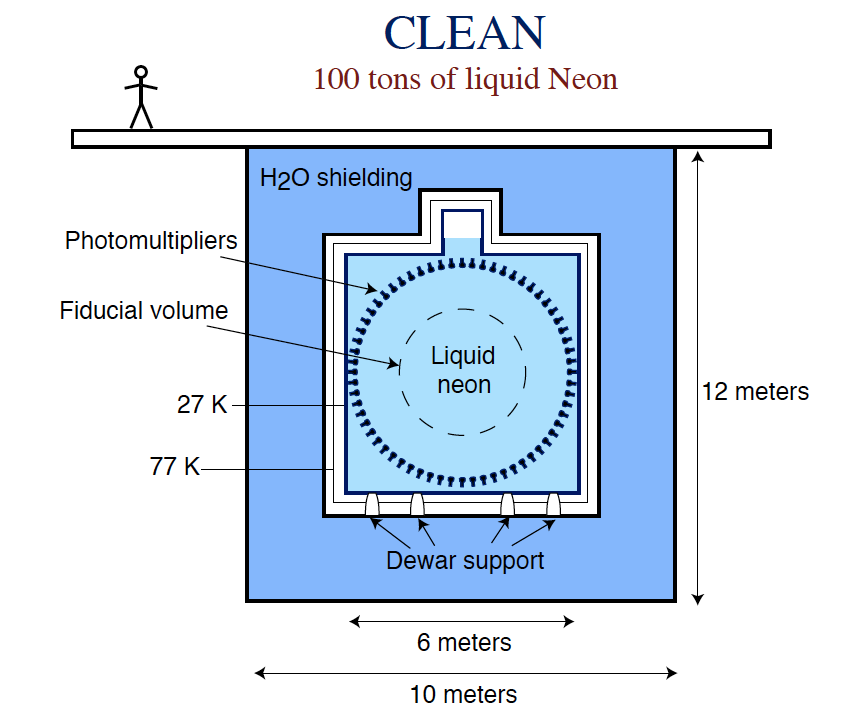 Noble liquid scintillators: 2
XMASS
 - Large massive LXe detector;                   - Goals: 
  a) look for WIMPs (dark matter candidates); 
  b) search for 0n bb decay;                    c) study pp and 7Be solar neutrinos.         
 - 2 preliminary phases with  prototypes in Kamioka;  
    full detector 20 metric tons (FV 10 tons).; 
 -Issues: lower the bckg (reducing radioactive bckg, large pure water active shield (mainly for m, neutrons and g), distillation system for Xe, reduce 85Kr) 
DARWIN (DARk matter Wimp search with Noble liquids)
EU-US group working on future multi-ton scale LAr and LXe dark matter search facility in Europe (multiple different target measurements). 
    Nuclear recoil E region (< 200 keV) interesting also for pp n studies (low E n-e
   ES one of  main bckg for WIMP searches in LXe).
     (technical design study 2013; first physics run 2017)
LENS (Low Energy Neutrino Spectroscopy)
Real time ‘‘differential’’ measurement of solar neutrinos as function of E. 
Particular attention to low E part of the spectrum (mainly pp n).
 CC process: 
 ne +115In      115Sn* + e-  (E = E -114 keV);  115Sn*(t=4.76ms)      115Sn+g(498keV)+g(116keV) 

CNO measurements: basically bckg free; resolution is the main issue.
pep and 7Be peaks also visible.  
Experiment  is going forward
CONCLUSIONS
Borexino characteristic
- ES scattering n-e : contribution from ne 5-6 times larger (CC in addition to NC)
 - Monoergetic (0.862 MeV) Be line: Compton-like edge of recoil electrons at 665 keV
 - High light yield (liquid scintillator): low E threshold and good resolution (5% at 1 MeV) and a-b discrimination, but no directionality and therefore no distinction with e-e from radioactivity. Bckg: b decay from 14C (endpoint 156 keV) -> limit E_neutrino 200 keV
 - CTF : 4 tons  ; Borexino graded shielding: Scintillator (300 tons) contained in a thin nylon Inner Vessel (IV), of radius 4.25 m, at the center of a set of concentric shells of increasing radiopurity and it is surrounded by an outer vessel (OV), led with PC 
 - Contaminants from dust (U, Th, K), air (39Ar, 85Kr) and cosmogenically produced isotopes (7Be), dierent purication techniques were applied, such as distillation, water extraction, nitrogen stripping and ultra-fine filtration.
 - Fiducial spherical volume, corresponding approximately to 1/3 (i.e. about 100 tons) of the scintillator
volume in order to reject external g background. The others 2/3 of the scintillator act as an active shield.
SK-IV solar neutrino flux
May 2012
Preliminary
Total live time : 1069.3 days (2008/10-2012/03)
Energy region for flux:  Ekinetic = 4.0 – 19.5 MeV
Winter06 8B spectrum is used.
8B Flux in ES reaction, without n oscillation:
SK-IV:  2.34+/-0.03(stat.)+/-0.04(syst.) [x106/cm2/s]
SK-I:  2.38+/-0.02(stat.)+/-0.08(syst.)
SK-II:  2.41+/-0.05(stat.)+0.16/-0.15(syst.) 
SK-III:  2.40+/-0.04(stat.)+/-0.05(syst.)   (SK-I,II are recalculated with the Winter06 8B spectrum.)  (The problem in SK-III is fixed.)

3.5-4.0MeV(kin) in SK-IV is used for oscillation analysis.
Energy threshold is lowest in SK-IV
SK-I:   PRD73, 112001
SK-II:  PRD78, 032002
SK-III: PRD83, 052010
4.5 – 19.5 MeV(kin)
6.5 – 19.5 MeV(kin)
4.5 – 19.5 MeV(kin)
26
Summary
SK-IV is running with the lowest energy threshold in SK
Trigger efficiency: >99%@4.0MeV(kin),  ~86%@3.5MeV(kin)
The energy threshold will be lowered in near future.
The initial results from SK-IV are obtained in May 2012.
Observed 8B fluxes are consistent among SK phases
~7 sigma signal in 3.5-4.0MeV(kin) region
Performed an oscillation analysis with SK-IV data



Possible spectrum distortion:  1.1 sigma to 1.9 sigma
Day-Night asymmetry: consistent with zero at 2.3 sigma
Dm212 : some tension between solar global and KamLAND
Preliminary
Solar global + KamLAND:
Solar global:
Dm2 = (7.4+/-0.2) [×10-5eV2]sin2q12 = 0.304+/-0.013
Dm2 = (4.9+1.4/-0.5) [×10-5eV2]sin2q12 = 0.310+0.014-0.015
27